Vincent DELORMENA
Lorem ipsum dolor sit amet, consectetur adipiscing elit. Morbi tristique sapien nec nulla rutrum imperdiet. Nullam faucibus augue id velit luctus maximus. Interdum et malesuada fames ac ante ipsum primis in faucibus.
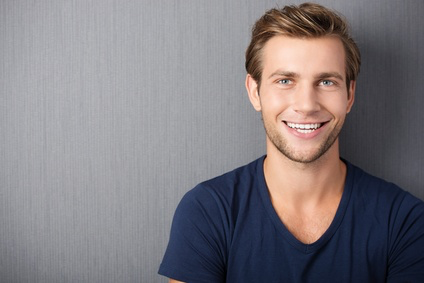 name@mail.com
12 Street Name, Berlin
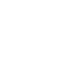 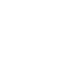 000 111 333
Facebook.com/name
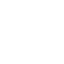 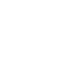 Berufserfahrungen
Ausbildung
Auszeichnungen
Fähigkeiten & Sprachen
REFERENZEN
Kreativ
Microsoft Office
Google AdWords
Englisch
Französisch